IDHAYA COLLEGE FOR WOMEN  
KUMBAKONAM – 612 001
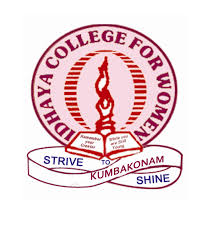 DEPARTMENT OF PHYSICS
Mobile
A mobile phone, cellular phone, cell phone, cellp hone or hand     
    phone, sometimes shortened to simply mobile, cell or just phone, 
    is a portable telephone that can make and receive calls over  
    a radio frequency link while the user is moving within a telephone 
    service area. 
The radio frequency link establishes a connection to the switching 
    systems of a mobile phone operator, which provides access to   
    the public switched telephone network (PSTN).
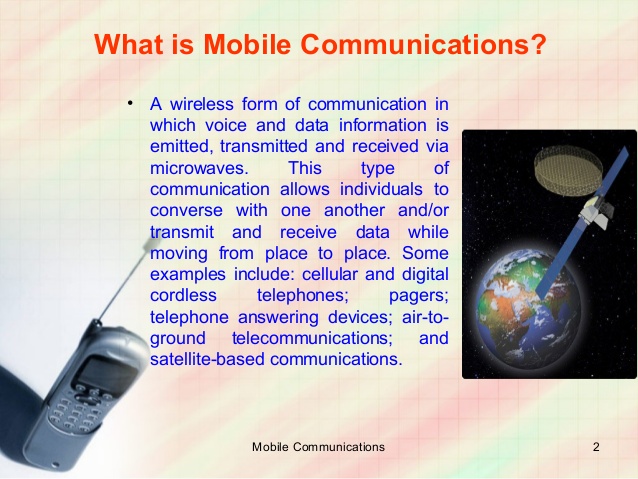 MOBILE COMMUNICATION:

   Mobile Communication is the use of technology that allows us to 
      communicate with others in different locations without the use of any  
      physical connection (wires or cables). Mobile communication makes our life 
      easier, and it saves time and effort.
   A mobile phone (also called mobile cellular network, cell phone or hand 
      phone) is an example of mobile communication (wireless communication). It 
     is an electric device used for full duplex two way radio telecommunication 
      over a cellular network of base stations known as cell site.
Mobile  Network
A cell site, cell tower, or cellular base station is a cellular-enabled mobile device site where antennas and electronic communications equipment are placed—typically on a radio mast, tower, or other raised structure—to create a cell (or adjacent cells) in a cellular network.
Codes in the Mobile Phone
Mobile phones have special codes associated with them. These include.
Electronic Serial Number (ESN) -Unique 32-bit number programmed in the phone.
Mobile Identification Number (MIN) – 10 digit number derived from the phone’s number.
System Identification Code (SID) – unique 5 digit number that is assigned to each carrier by the FCC.
Mobile Communication Protocols:
  Any device that does not need to remain at one place to carry out its functions is a mobile   
     device.
  laptops, smartphones and personal digital assistants are some examples of mobile 
      devices. Due to their portable nature, mobile devices connect to networks wirelessly. 
  Mobile devices typically use radio waves to communicate with other devices and 
       networks.
  Mobile communication protocols use multiplexing to send information. Multiplexing is  
      a  method to combine multiple digital or analog signals into one signal over the data 
      channel.
  This ensures optimum utilization of expensive resource and time. At the destination     
      these signals are de-multiplexed to recover individual signal.
WIRELESS APPLICATION:
Wireless application protocol (WAP) is a communications protocol that is used for wireless data access through most mobile wireless networks.
 WAP enhances wireless specification interoperability and facilitates instant connectivity between interactive wireless devices (such as mobile phones) and the Internet.
VSAT:
Very small aperture terminal (VSAT) is a data transmission technology used for many types of data management and in high-frequency trading.
VSAT can be used in place of a large physical network as it bounces the signal from satellites instead of being transported through physical means like an ethernet connection.
Because the signal needs to bounce, there can be a latency issue that wouldn't exist with a physical network. However, most users feel this is the price you pay for remote access and less infrastructure, and consider it a fair trade.
Weather can adversely impact the efficacy of a VSAT network.
Advantages
  VSAT networks have a big advantage when it comes to deployment. 
  The ground station is communicating with satellites, there is less infrastructure required to 
      service remote locations. 
  This was one of the reasons Walmart chose VSAT as it started out heavily leveraged to rural 
       America where telecommunications infrastructure was less dense than in the cities.
  This has made VSAT networks an ideal choice for providing connectivity to remote work sites 
       like exploratory drilling sites that need to relay daily drill logs back to headquarters.         
   VSAT is also independent of local telecommunications networks, making it an ideal system 
      to back up wired systems and reduce business recovery risk.
  If the wired network goes down, a business can still go on using the VSAT network.
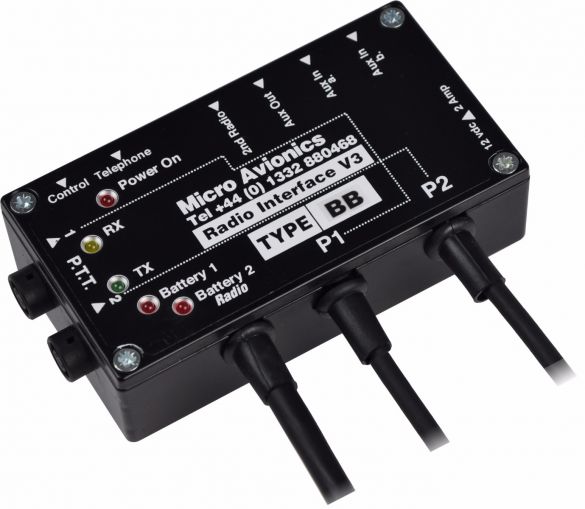 The GSM radio interface
  The radio interface is the between the mobile station and the fixed.
  It is one of the most important interfaces of the GSM system
      one of the main objectives of GSM is roaming.
  Therefore in order to obtain a complete compatibility between mobile                
      stations and networks of different manufactures and operators the  
      radio interface.
WiFi
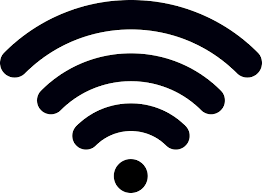 Wi-Fi is the name of a wireless networking technology that uses radio waves to provide wireless high-speed Internet and network connections. A common misconception is that the term Wi-Fi is short for "wireless fidelity," however this is not the case. Wi-Fi is simply a trademarked phrase that means IEEE 802.11x.
Application of Mobile and Wireless Communications
  Education
  Wireless technology is an ideal application of colleges and  
      school.
  Teachers  can also distribute handouts directly to students  
      who have brought their own wireless devices to class.
All about Modems
  Modems used different characteristics of wave to correspond 
      to the 0s and 1s digital data.
  Modems uses an RJ-11 connection to a Phone wall outlet.
  Half-duplex transmit in one direction only.
  Full-duplex transmit in both directions at Once.
Video on demand (VOD)
   Video on demand (VOD) is a video media distribution system   
     that allows users to access video entertainment without a    
     traditional video entertainment device and without the   
     constraints of a typical static broadcasting schedule. 
    In the 20th century, broadcasting in the form of over-the-air  
      programming was the commonest form of media 
      distribution.
FAX
Fax (short for facsimile), sometimes called telecopying or telefax (the latter short  
     for telefacsimile), is the telephonic transmission of scanned printed normally to a telephone       
     number connected to a printer or other output device. 
  The original document is scanned with a fax machine (or a telecopier), which processes the   
      contents (text or images) as a single fixed graphic image, converting it into a bitmap, and then 
      transmitting it through the telephone system in the form of audio-frequency tones. 
   The receiving fax machine interprets the tones and reconstructs the image, printing a paper 
       copy.
RADIO PAGING
The Radio paging service has been defined as, Radio paging system is a non-speech, one-way personal selective calling system with alert, and also with defined message such as numeric and alphanumeric messages.
ADVANTAGES:
Reduces memory usage as opposed to pure paging.
Share individual pages by copying page table entries.
3G-NETWORK
          3G is kind of like “Wi-Fi everywhere,” meaning it provides Internet access via the same radio towers that provide voice service to your mobile phone. (FYI, 4G is the same thing, just faster.) Ah, but not all devices are equipped to access 3G service. The Kindle Fire and Nook Colour, for example, are Wi-Fi-only
Thank you